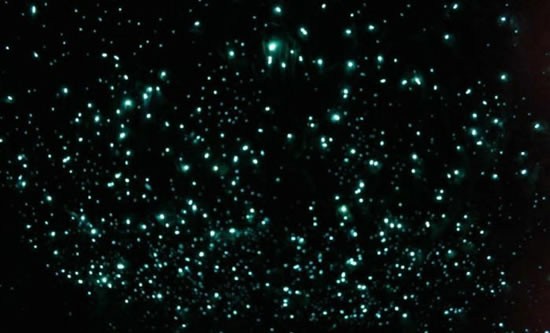 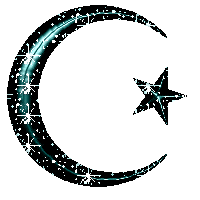 LA
 LUNA  y  yo
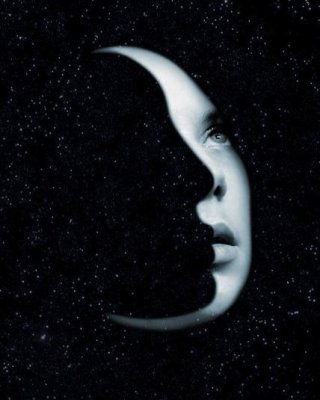 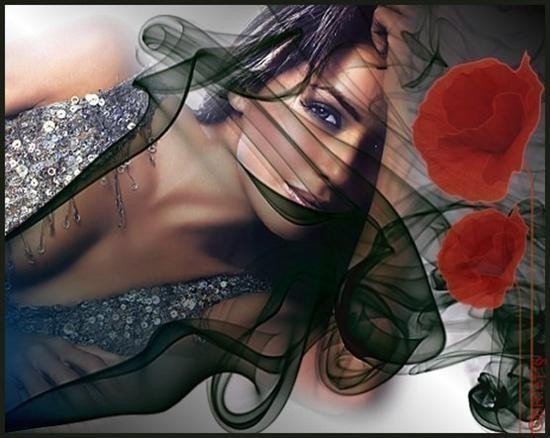 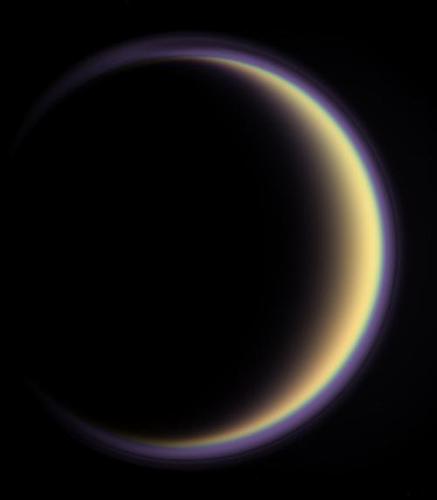 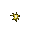 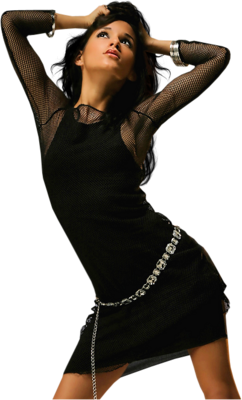 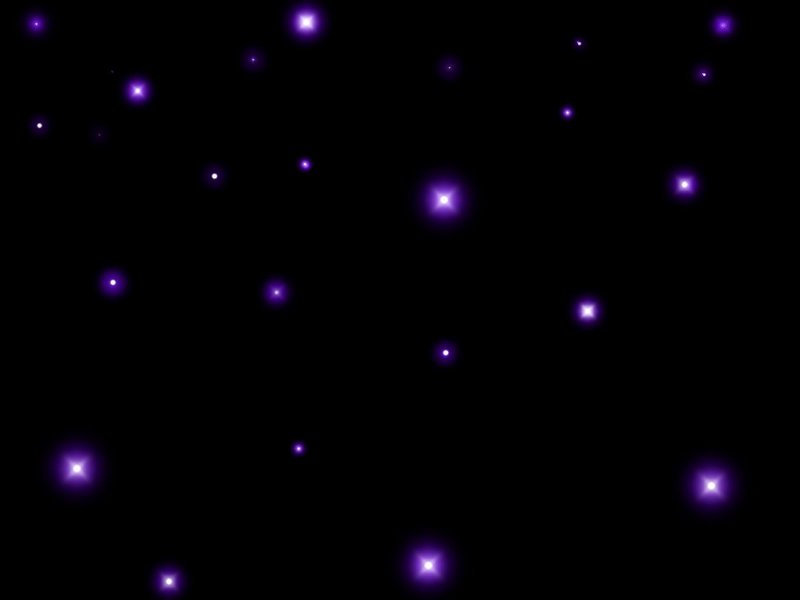 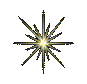 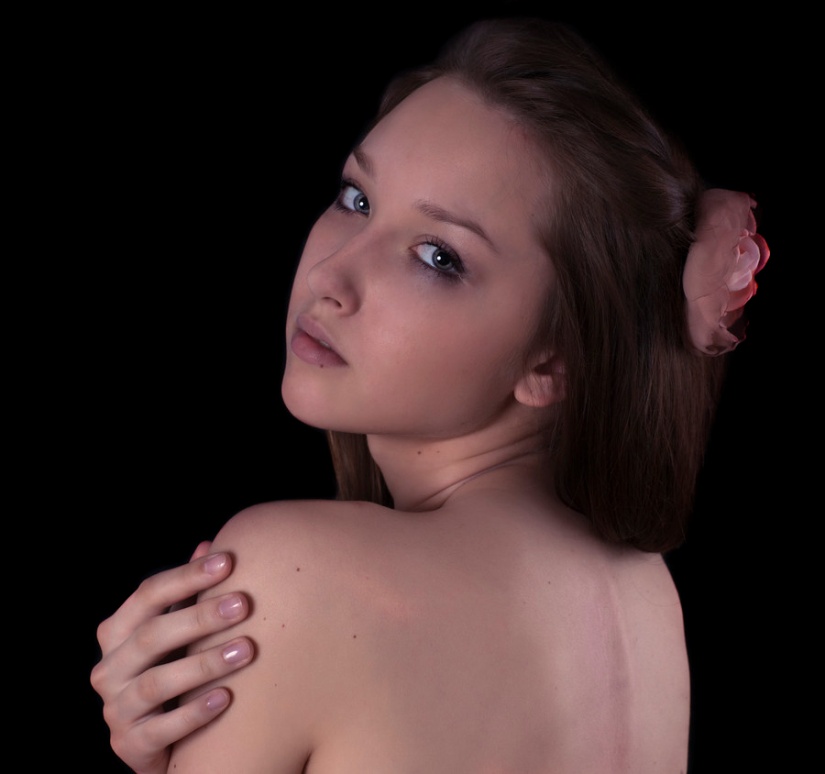 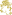 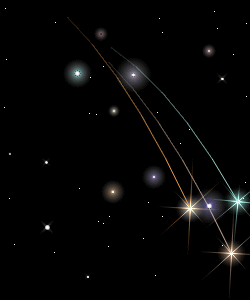 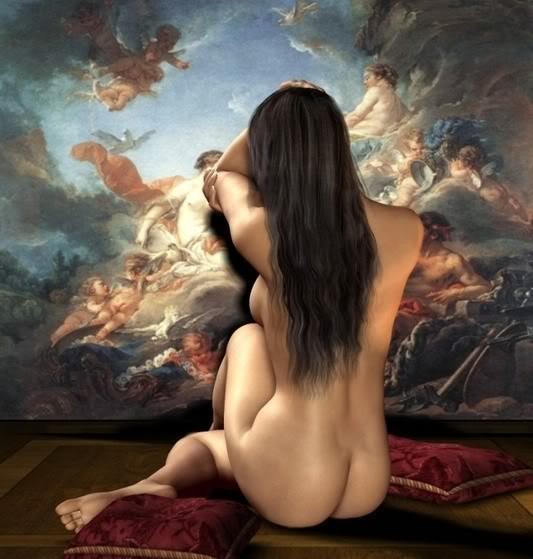 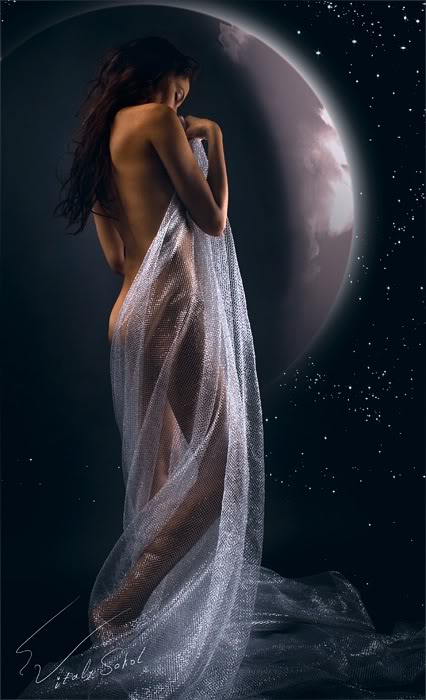 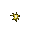 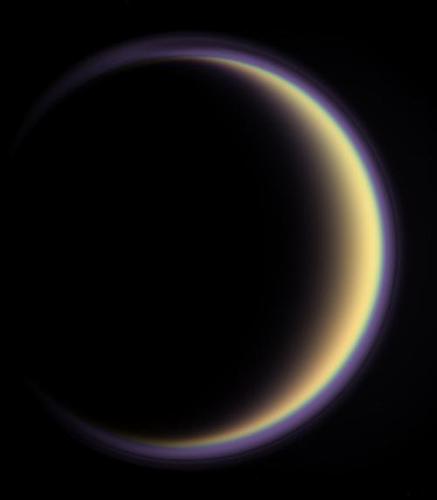 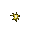 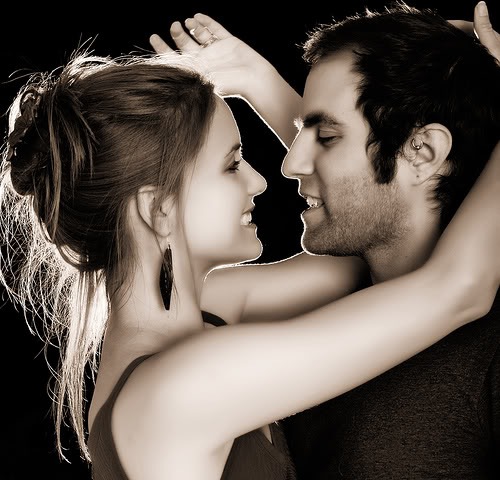 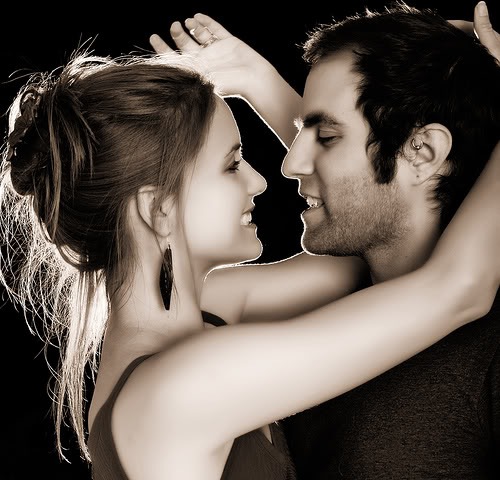 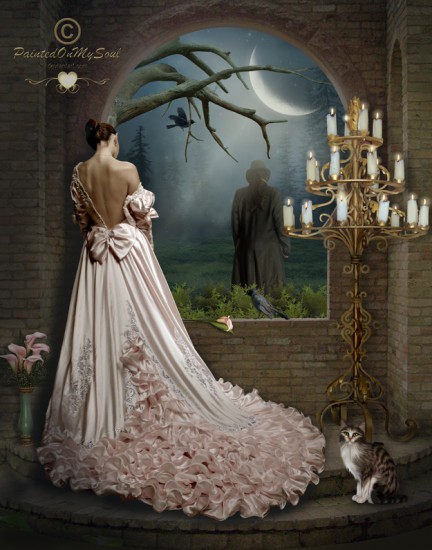 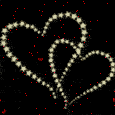 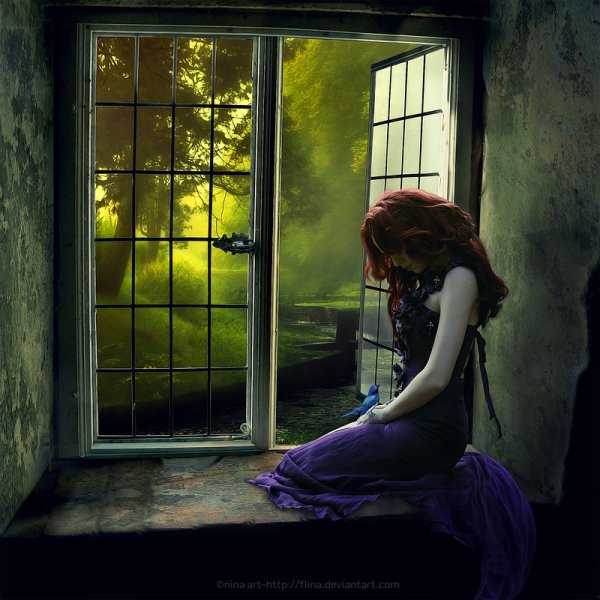 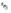 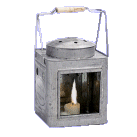 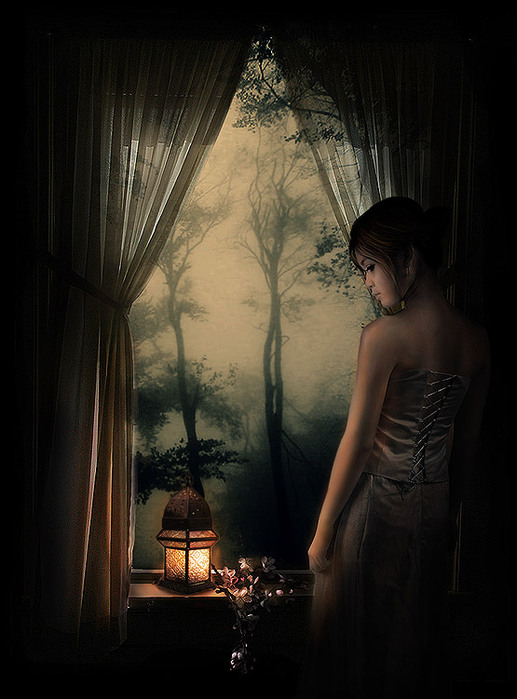 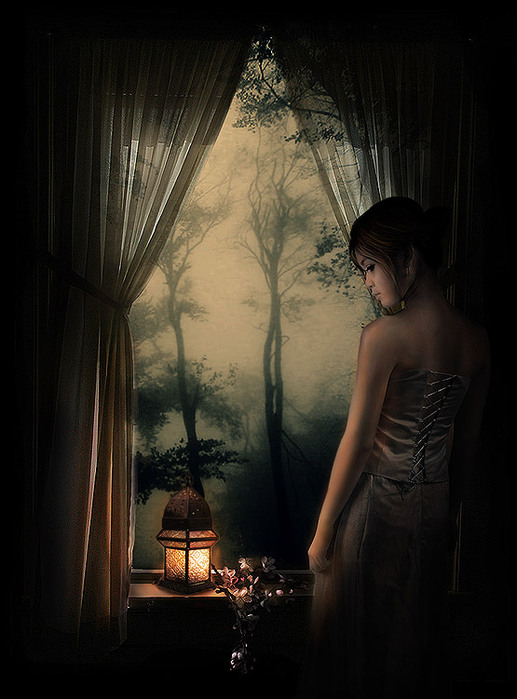 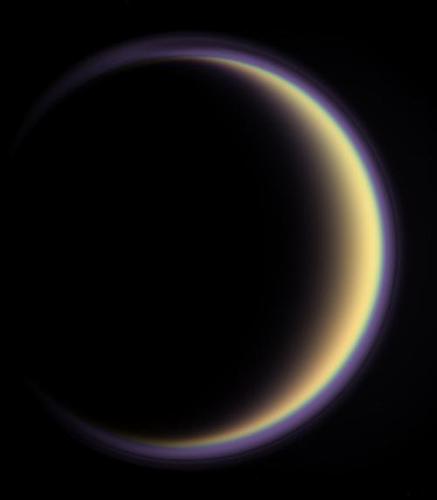 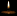 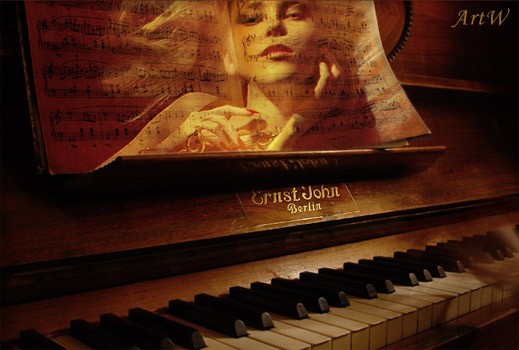 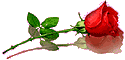 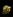 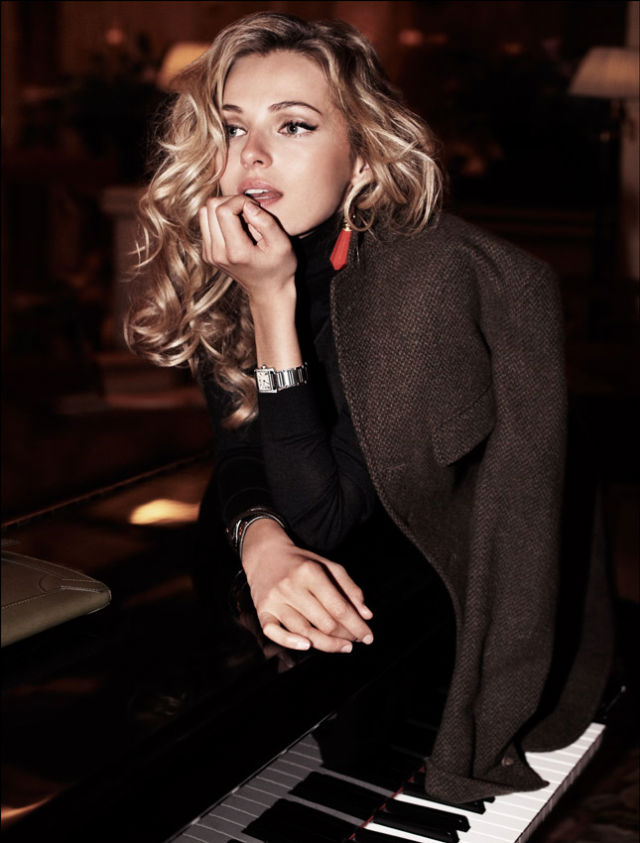 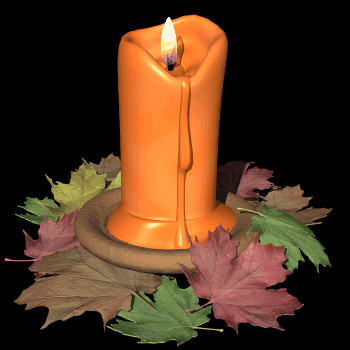 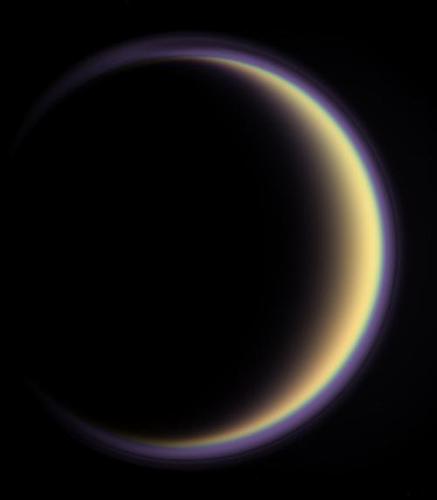 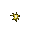 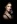 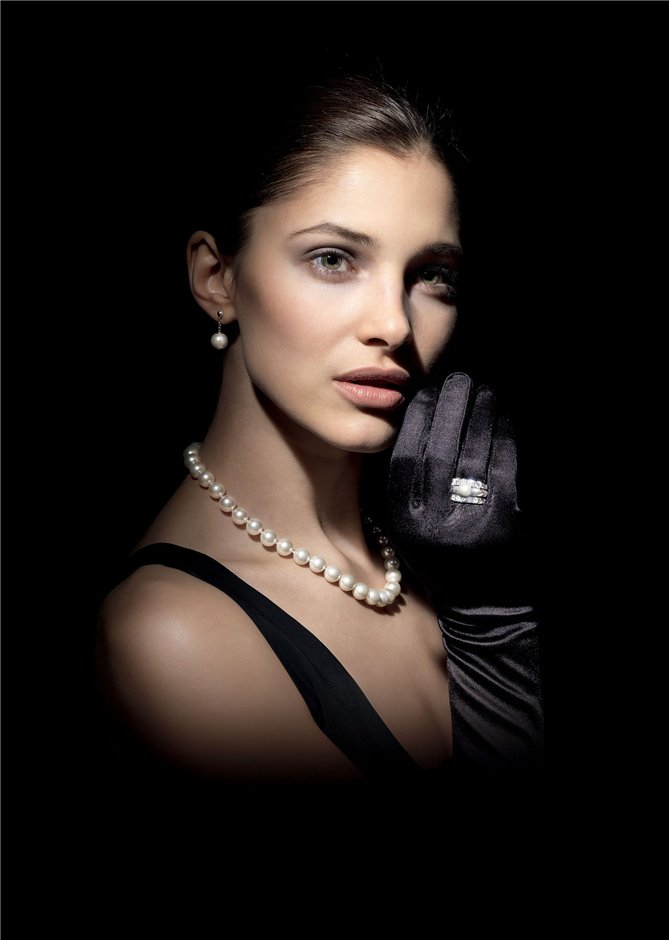 Muzica  :  Rafaga  ~  La   Luna   Y  Yo
FIN
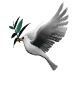 17.05.2011     Claudia
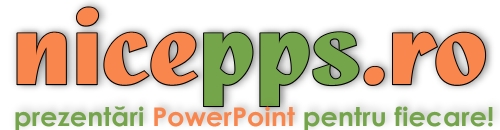